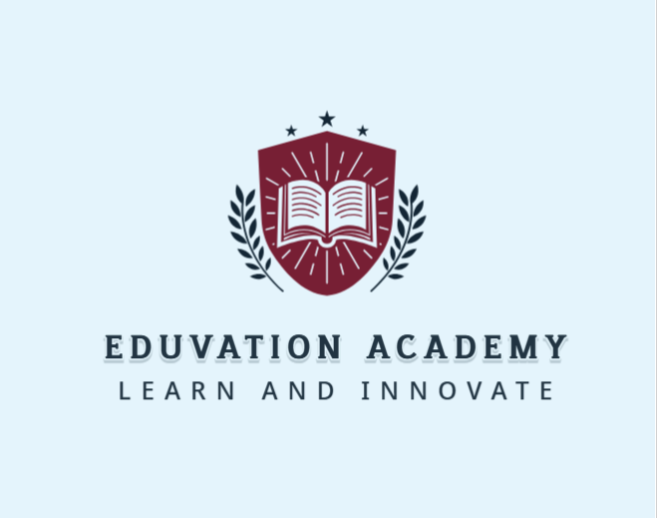 Unit 7 Grade 5 
Wildlife
الحياة البرية
Seth and his sister Emma visit the zoo
سيث واخته يزورون حديقة الحيوان
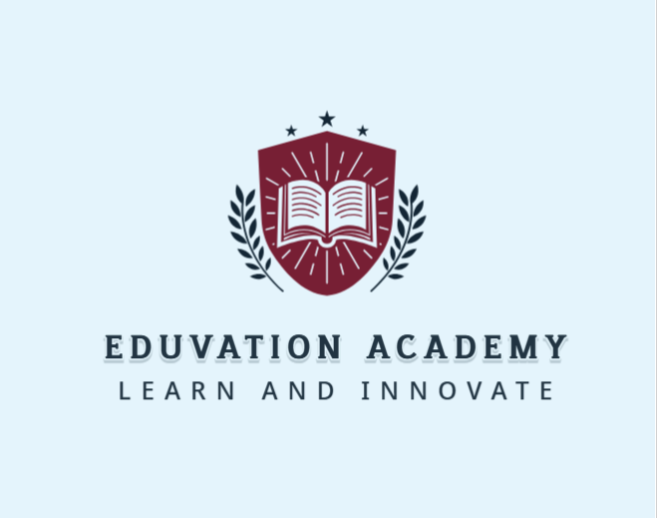 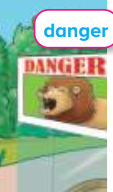 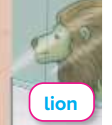 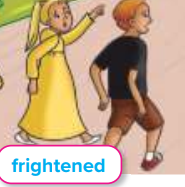 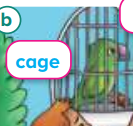 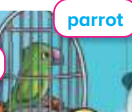 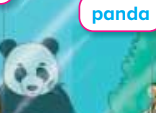 Danger خطر      
Lion أسد            
Frightenedخائف 
Cage قفص         
Parrotبغبغاء        
Pandaباندا
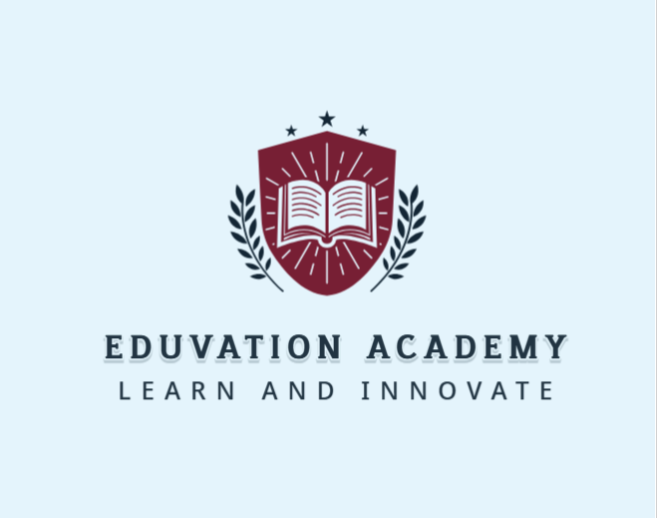 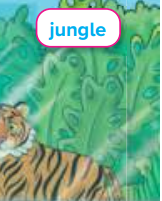 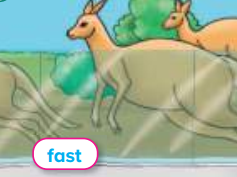 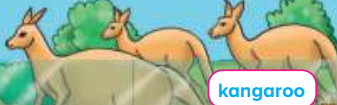 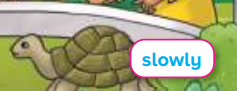 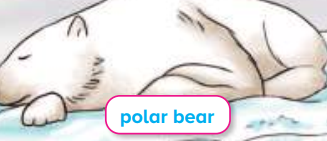 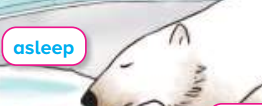 jungle غابة          
Fastسريع              
Kangarooكنغر      
Asleepنائم           
Polar bearدب قطبي   
Slowlyببطء
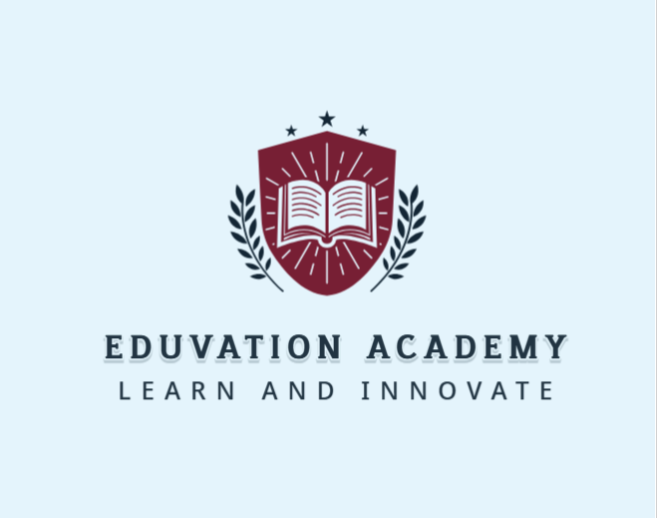 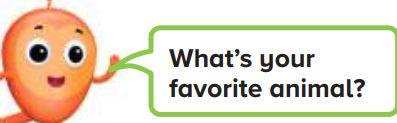 ما حيوانك المفضل؟
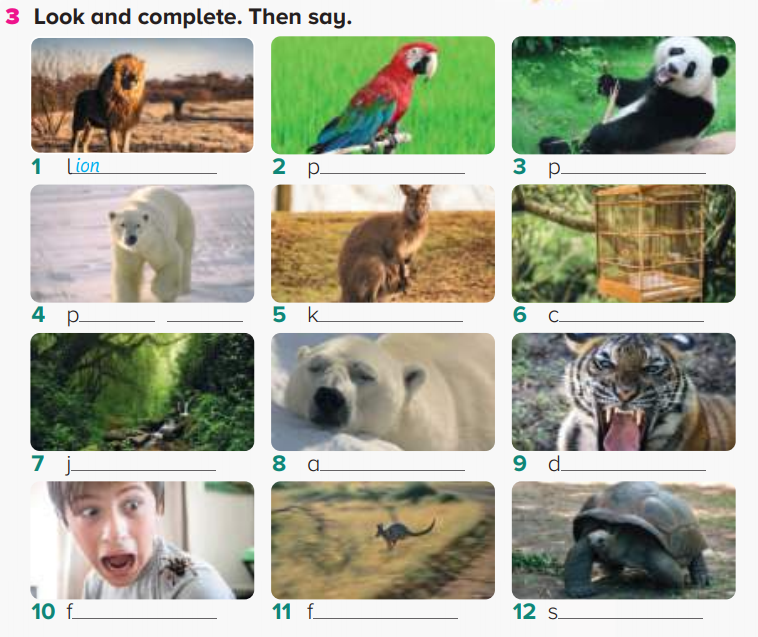 arrot
anda
olar     bear
age
angaroo
anger
ungle
sleep
ast
lowly
rightened
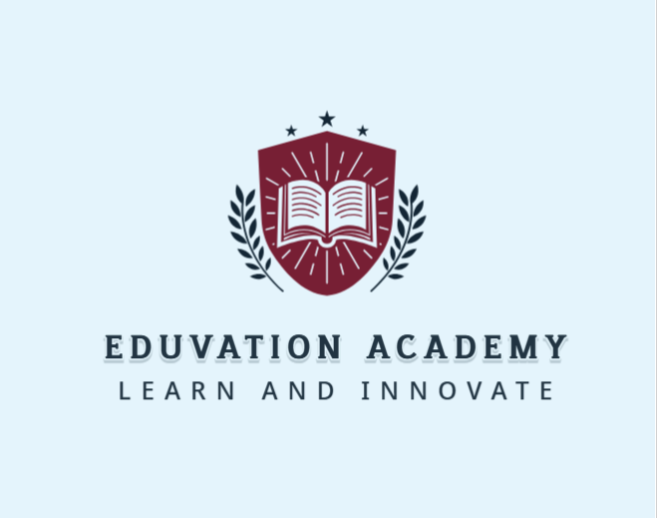 Look at the picture. Complete the sentences.
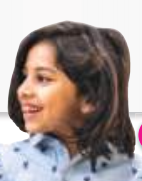 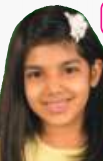 Can I see your zoo? هل يمكنني رؤية حديقة حيوانك                                        
Sur. Here are the lions. Here is the polar bear. It is in a cage.
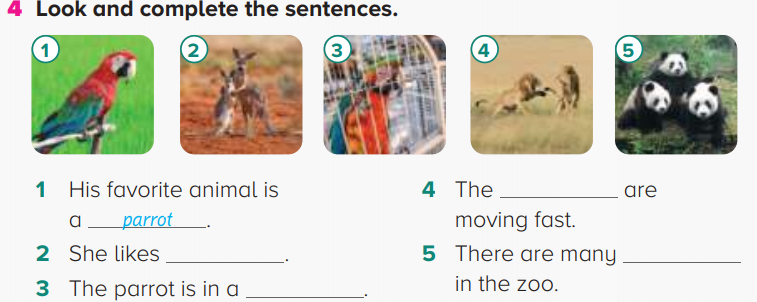 lions
kangaroos
pandas
cage
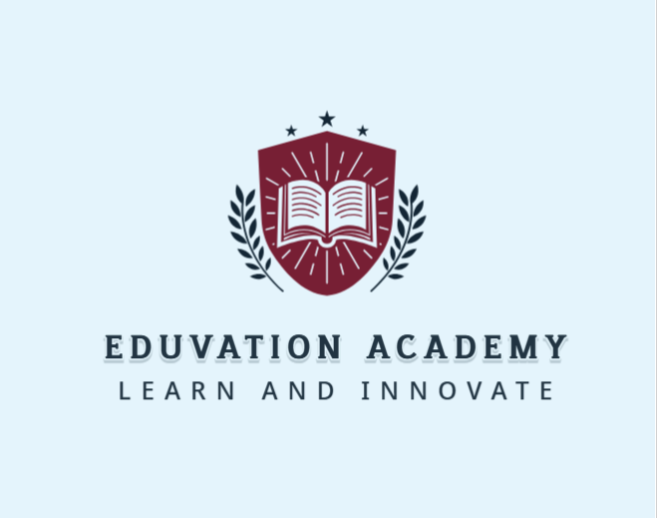 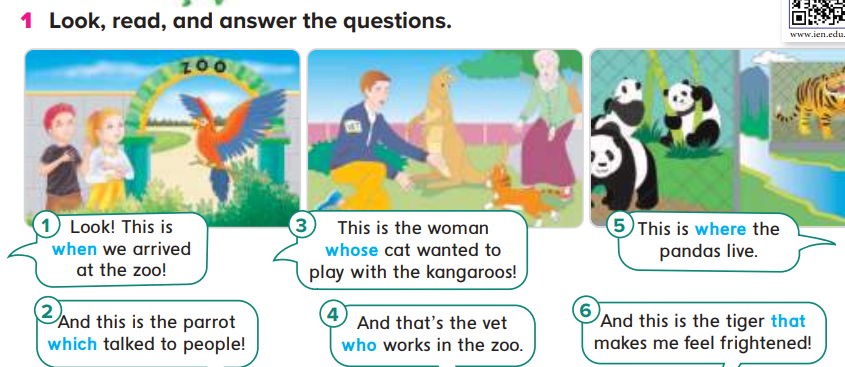 When عندما(الوقت)           
Whichالذي-التي لغير العاقل          
Whose الذي يمتلك            
Whoالذي-التي للعاقل              
Whereحيث(للمكان)            
That   تحل محل     who-which-where-when
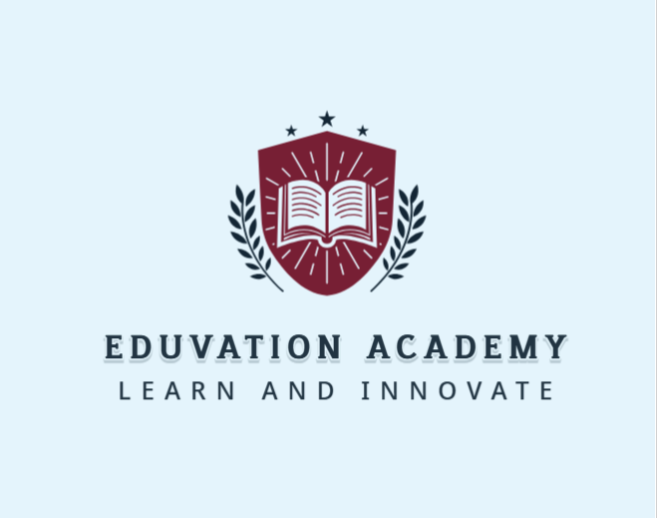 Number the following sentences:
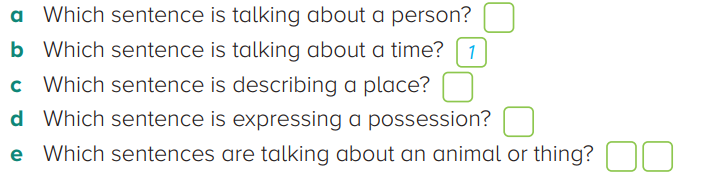 4
5
3
6
2
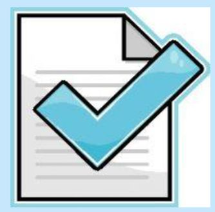 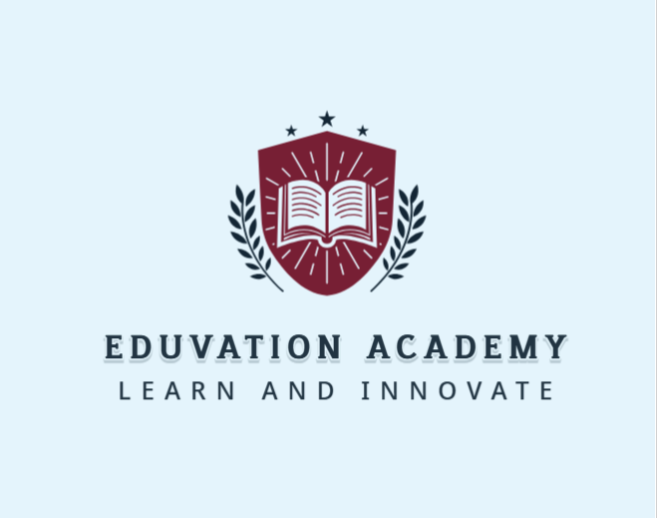 Grammar
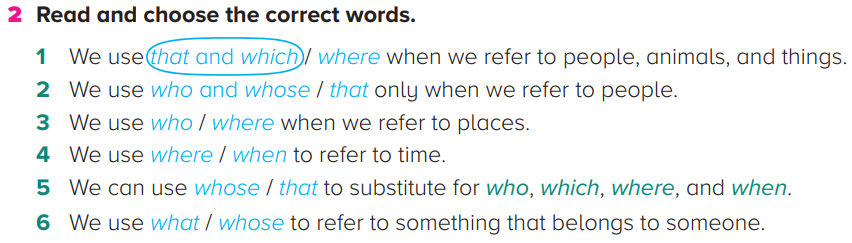 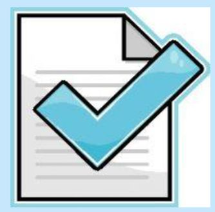 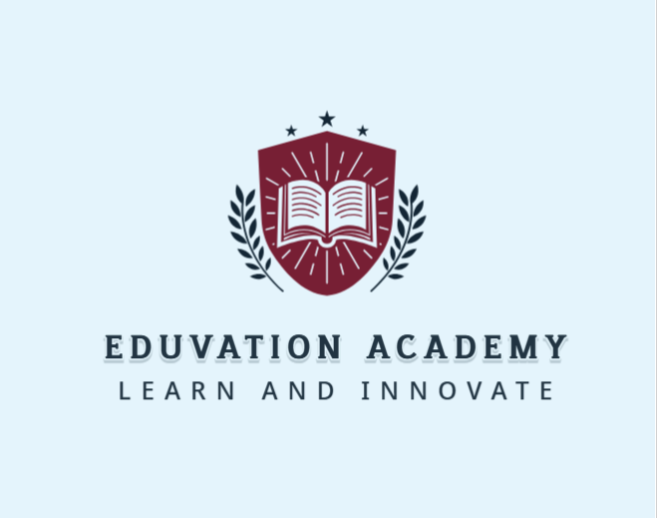 Complete the following chart
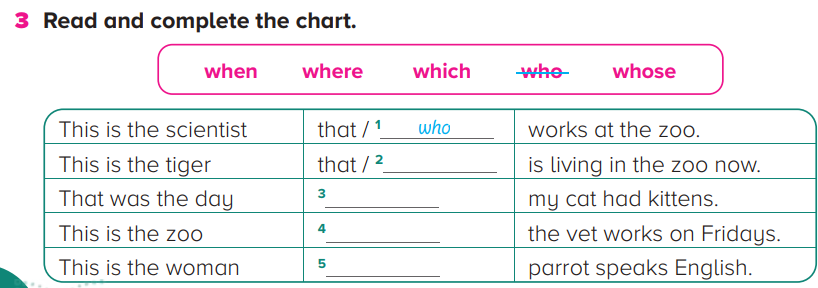 which
when
where
whose
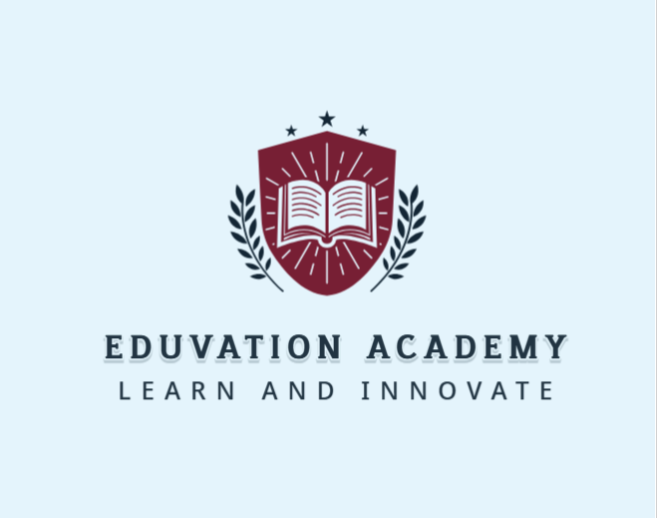 Read and choose the correct words
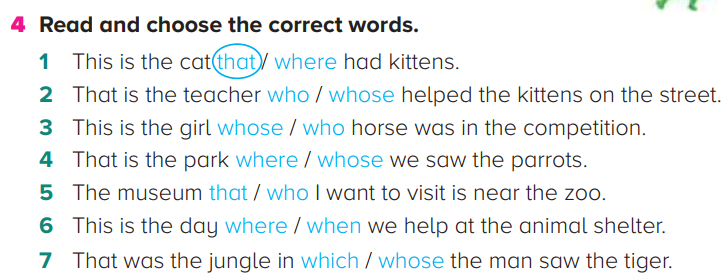 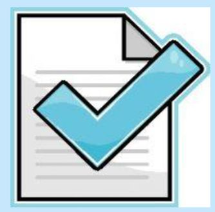 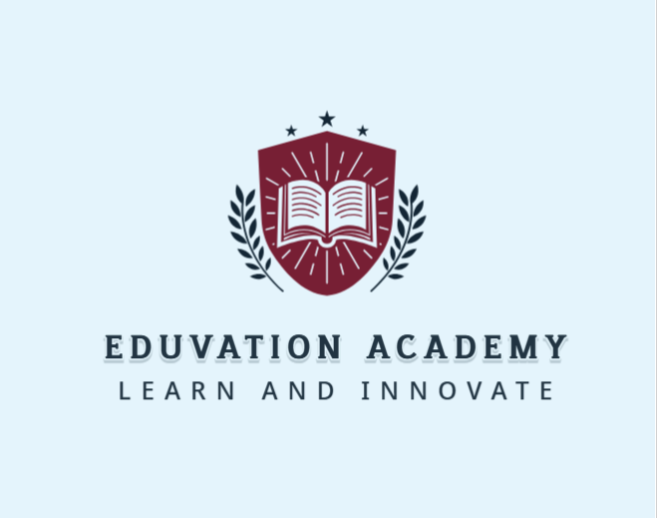 Read and write the sentences
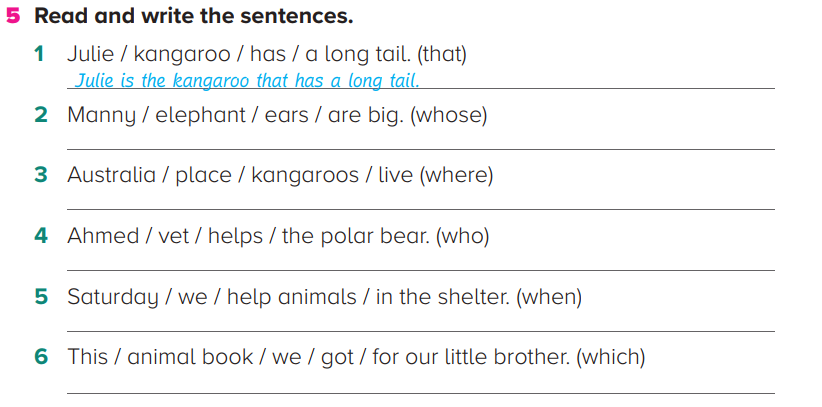 Manny is the elephant whose ears are big
Australia is the place where kangaroos live
Ahmed is the vet who helps the polar bear
Saturday is when we help animals in the shelter
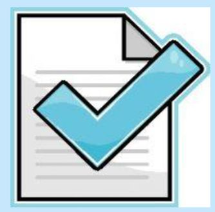 This animal book which we got for our little brother
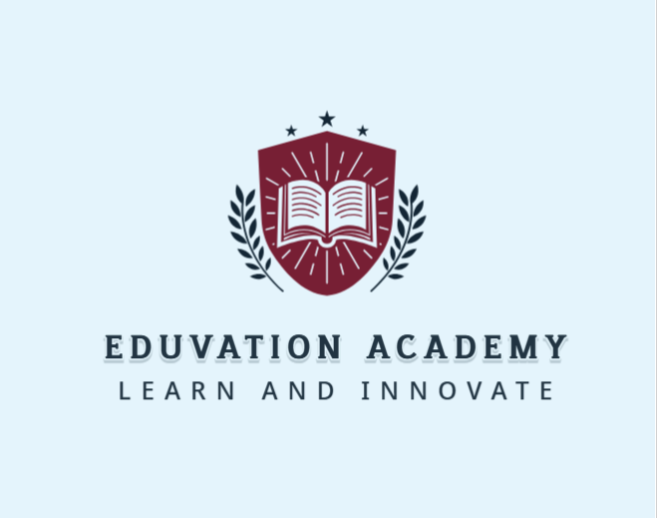 Read and choose the answer
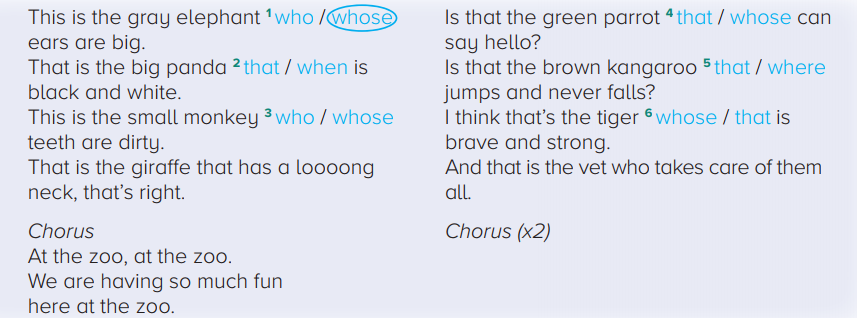 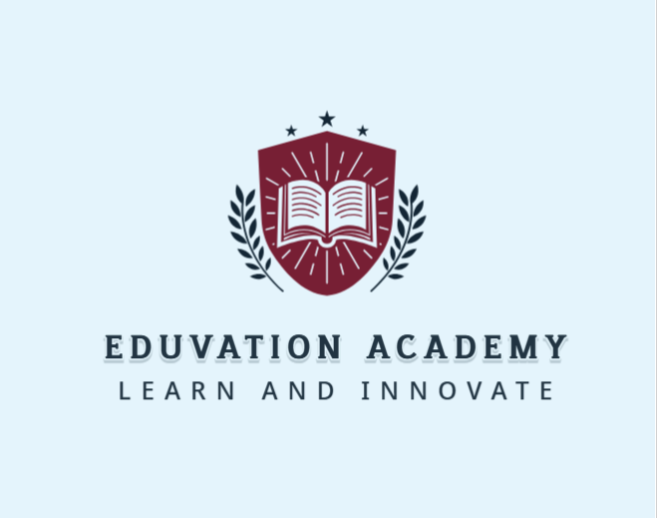 Reading
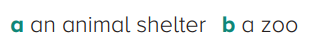 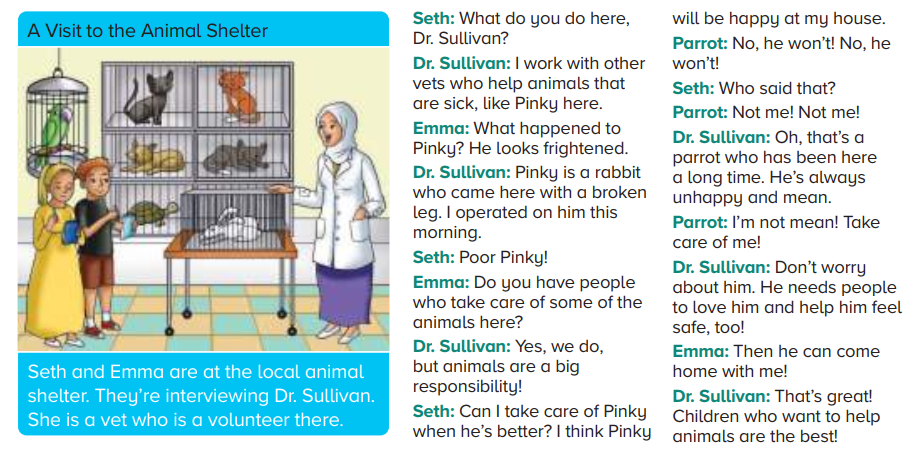 Animal shelterملجأ الحيوانات
Interviewيقابل       
Volunteerمتطوع      
What happened?ماذا حدث؟ 
Operateيجري عملية    
Take care ofيعتني ب  
Responsibilityمسئولية 
Who?من؟             
Meanوضيع            
Safeأمن
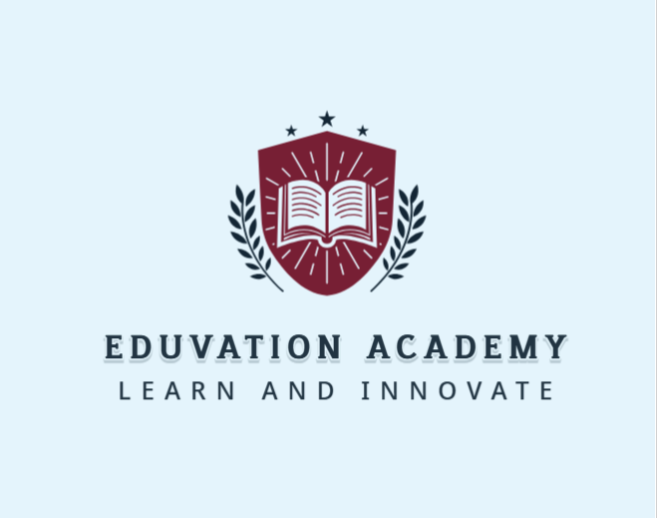 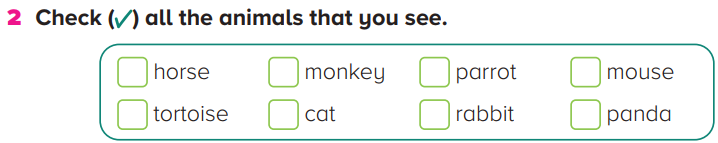 √
√
√
√
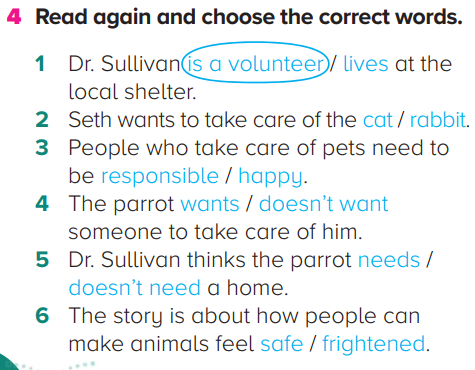 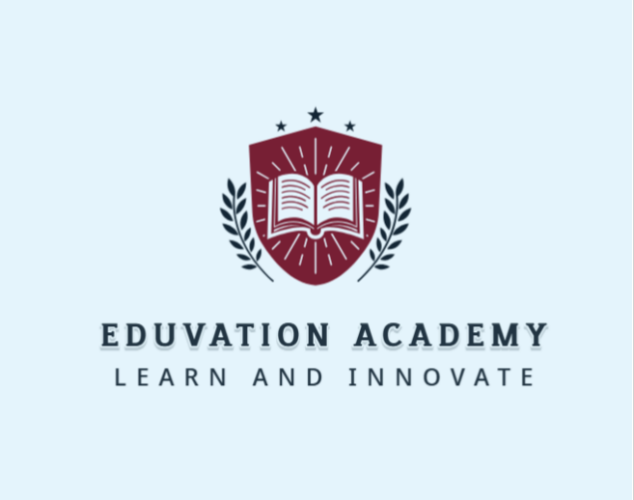 Check the questions
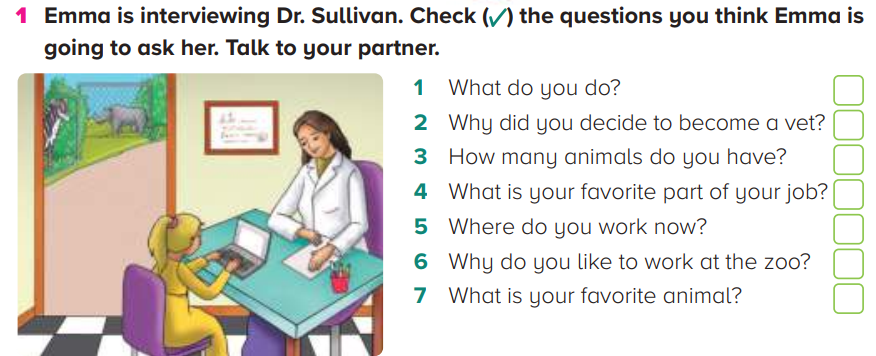 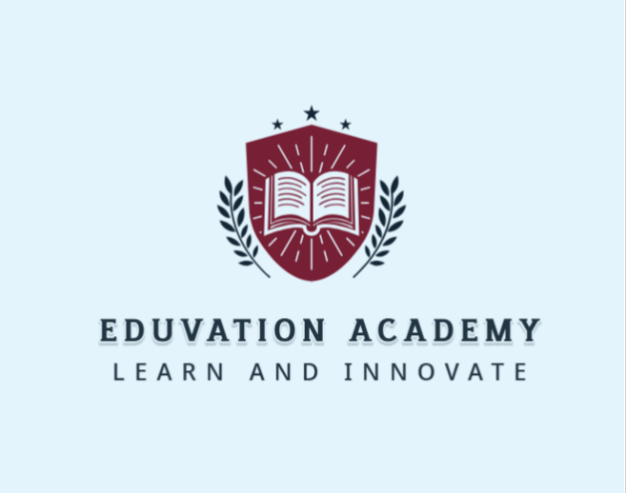 Match the following
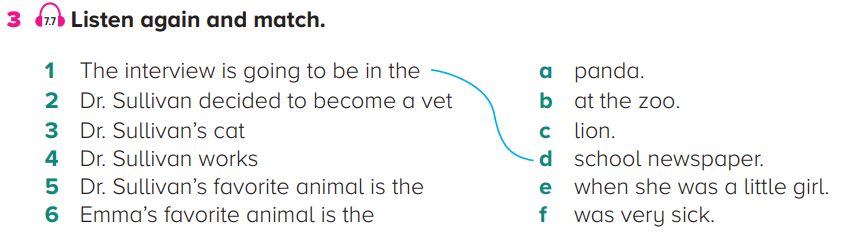 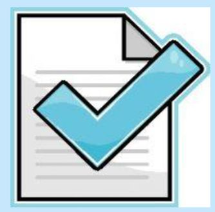 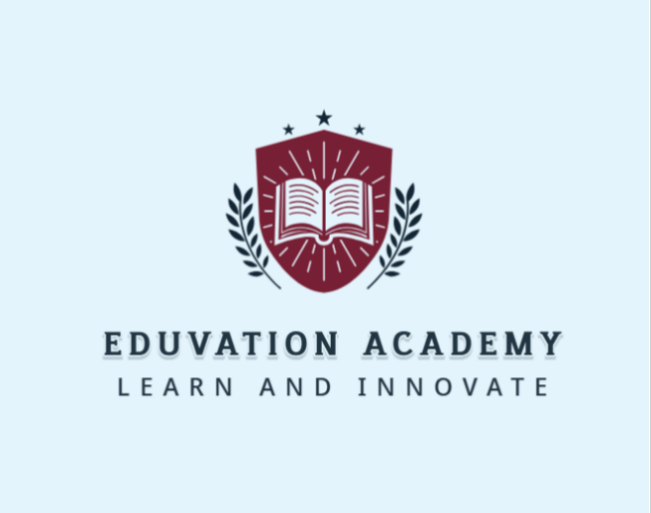 Practice time
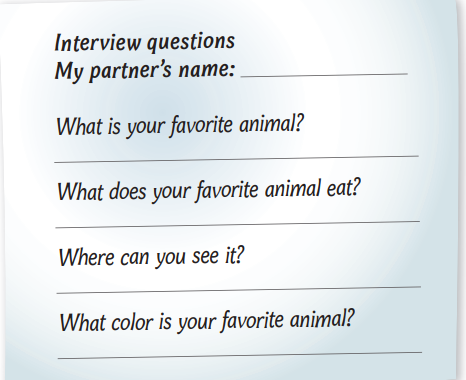 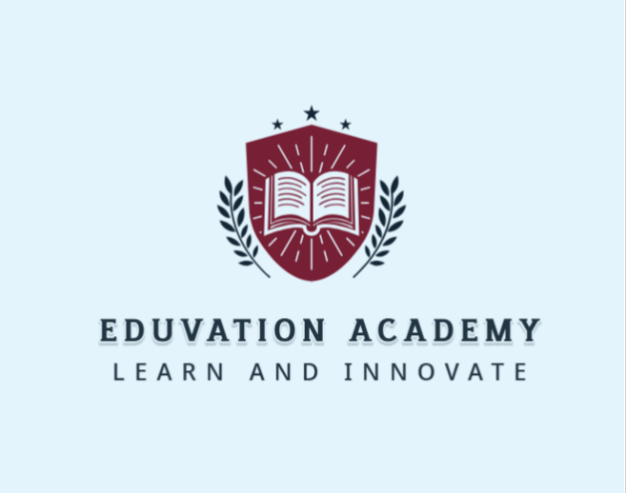 Read the following
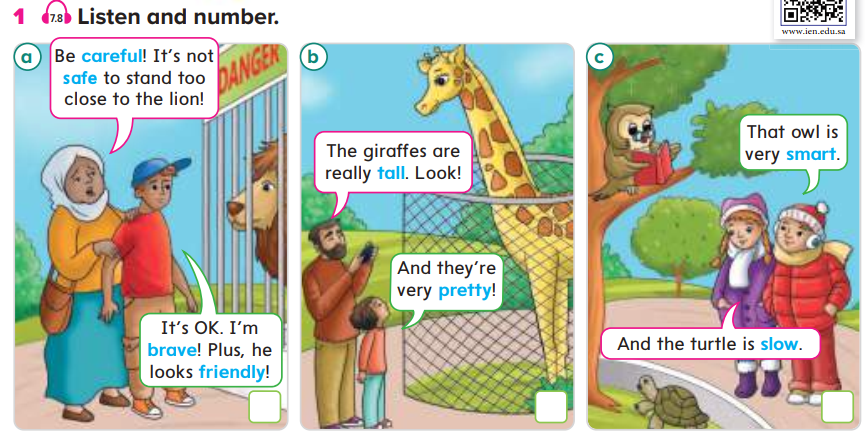 Carefulحريص  
Safeأمن         
Braveشجاع      
Friendlyودود   
Tallطويل          
Prettyجميل      
Smartذكي       
Slowبطئ
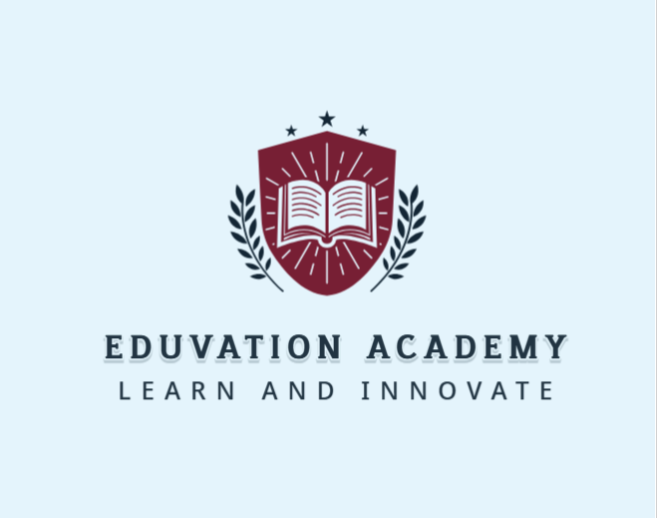 Read and complete the words
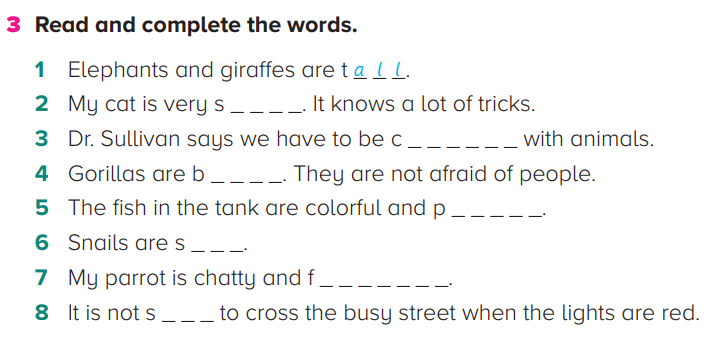 mart
areful
rave
retty
low
riendly
afe
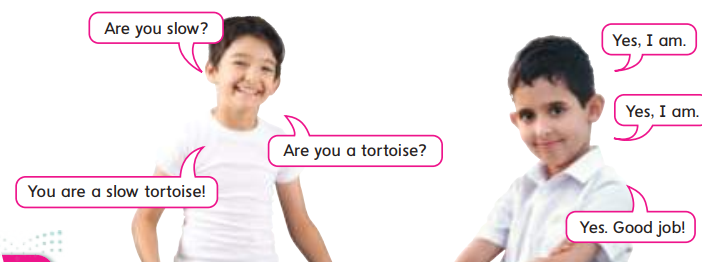 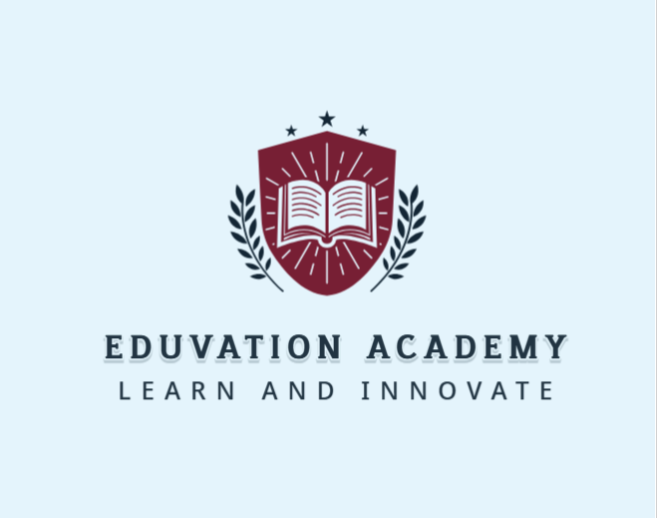 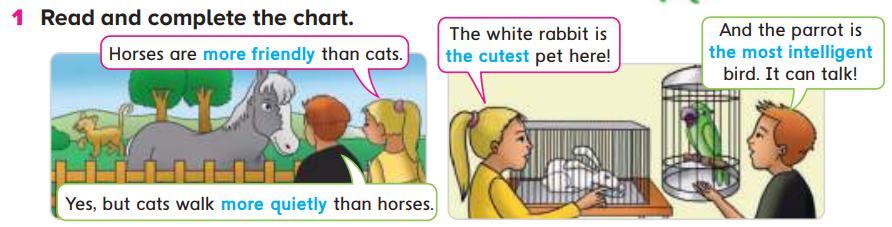 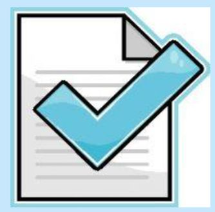 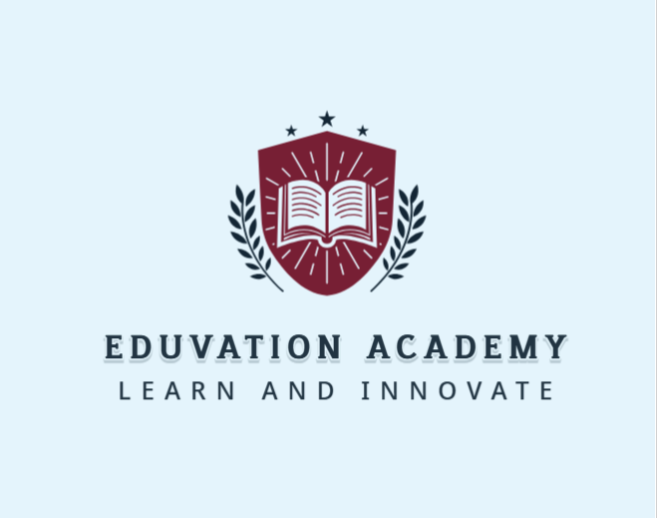 Grammar
Whenever we form comparative(صفات المقارنة)  we usually add “er” to the short adjective.
 For example: Taller than – Shorter than – faster than

We form Comparative, we usually add “more” before the adjective 
 For example: more beautiful than – more expensive than

We form a superlative (صفات التفضيل)we just simple add “est” and “the” to the short adjective.
 For example: The Tallest – The Shortest – The fastest

We form a superlative (صفات التفضيل)we just simple add “the most” before the long adjective.
 For example: The most beautiful – The most expensive
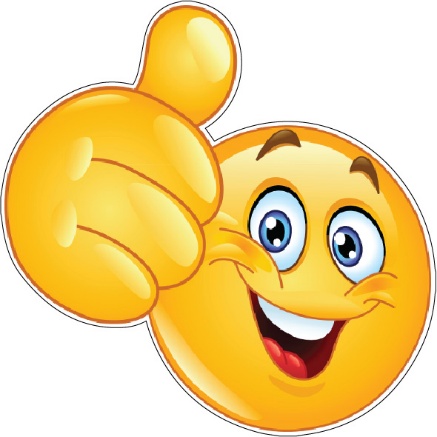 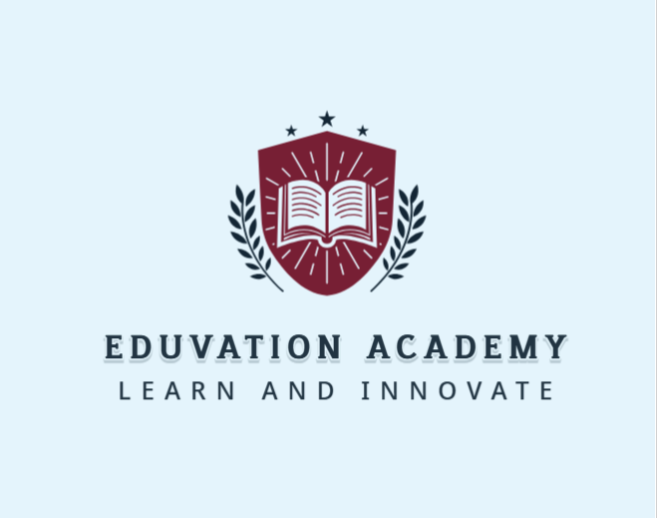 Grammar
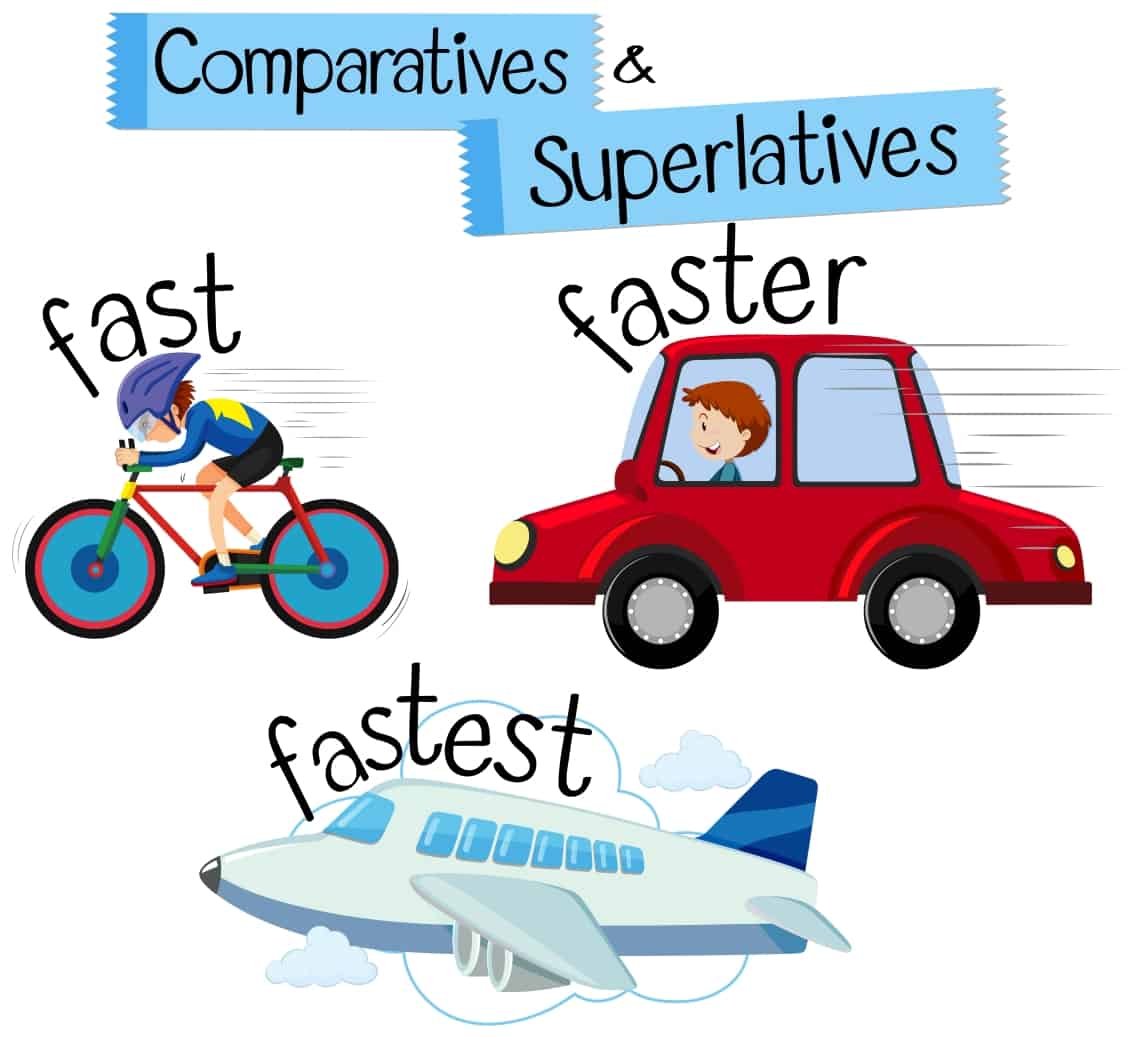 A car is faster than a bicycle 
The airplane is the fastest
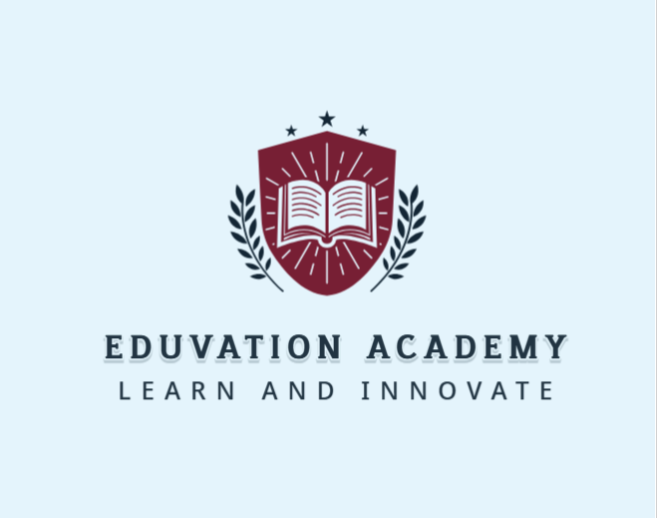 Complete the following chart
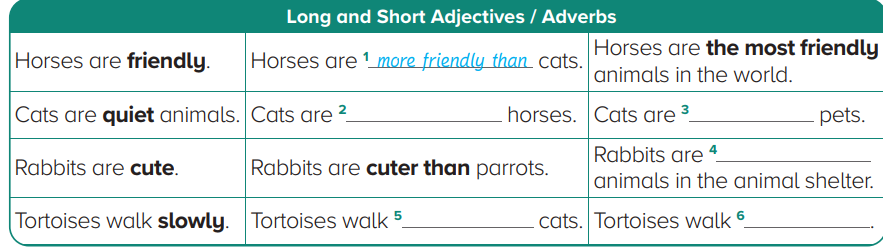 quieter than
the quietest
the cutest
slower than
the slowest
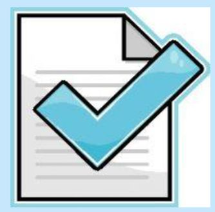 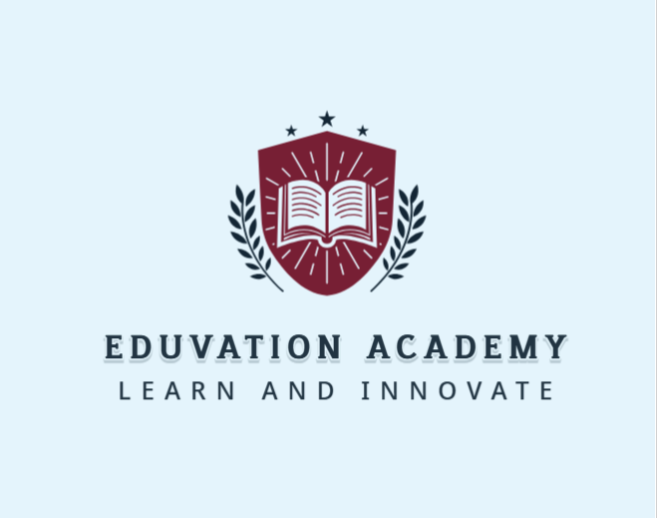 Look and write a comparative sentence
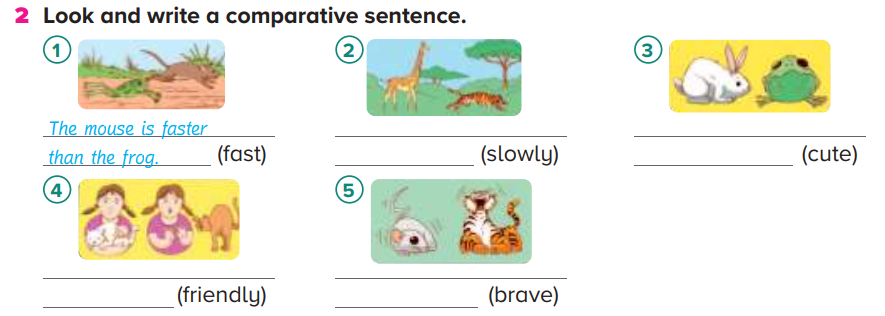 The giraffe is walking more slowly than the lion
The rabbit is cuter than the frog
The white cat is more friendly than the brown cat
The tiger is braver than the mouse
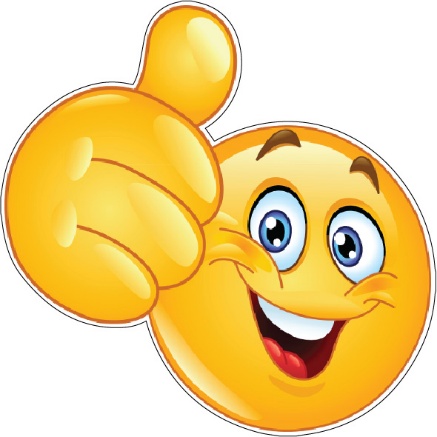 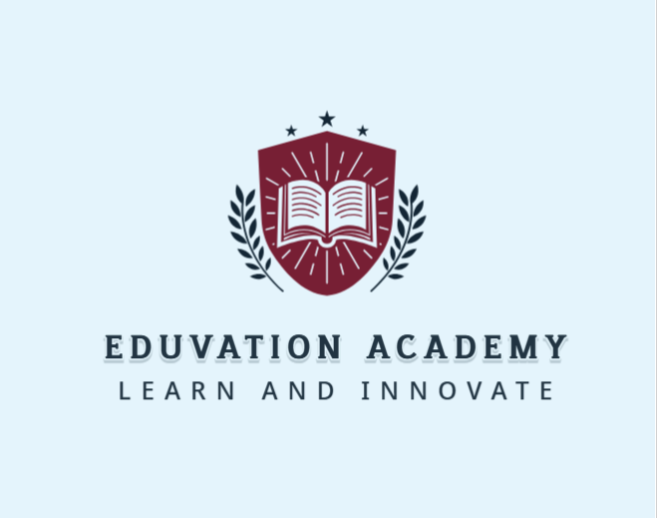 Complete with the superlative form
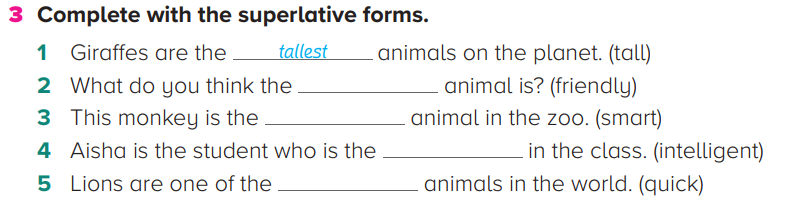 most friendly
smartest
most intelligent
quickest
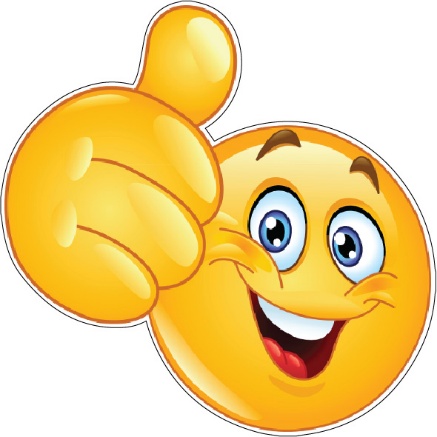 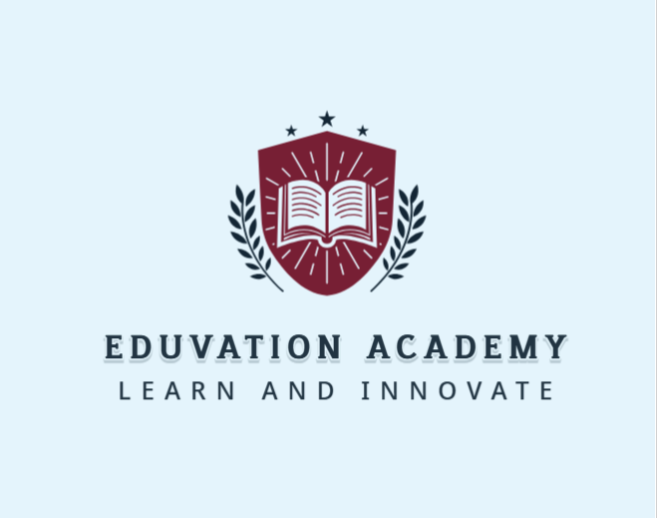 Reading
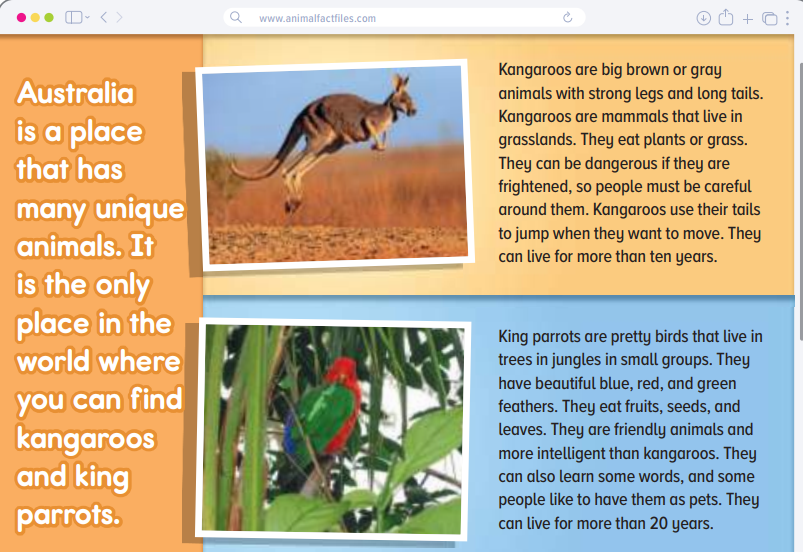 Uniqueمميز      
Findيجد           
Tailذيل            
Mammalsثدييات 
Grasslandsأراضي عشبية
Dangerousخطير  
Prettyجميل         
Feathersريش      
Seedsبذور          
Leavesأوراق شجر
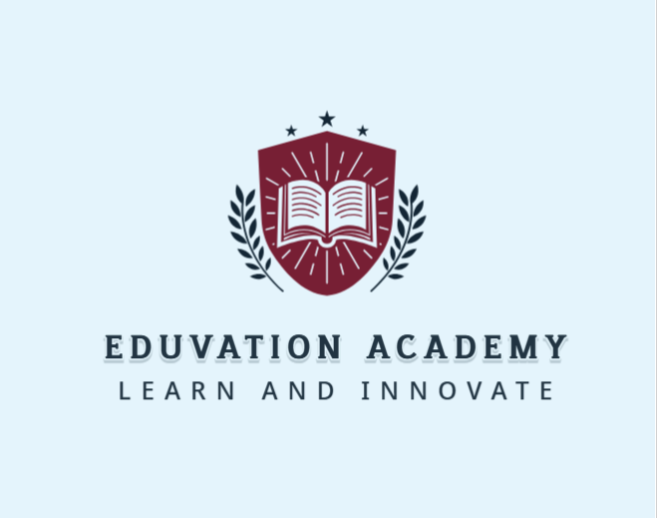 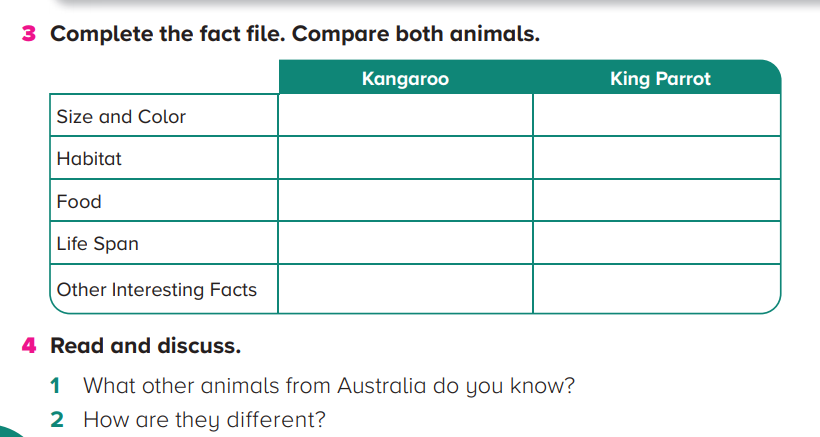 Blue,red and green
Big, brown
grasslands
tress in the jungle
fruits, seeds and leaves
grass and plants
More than 10 years
More than 20 years
use their tail to jump
Friendly, people like them as pets
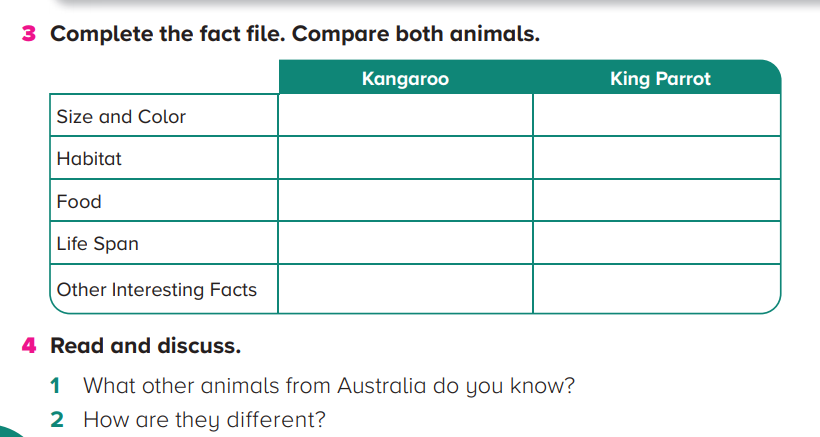 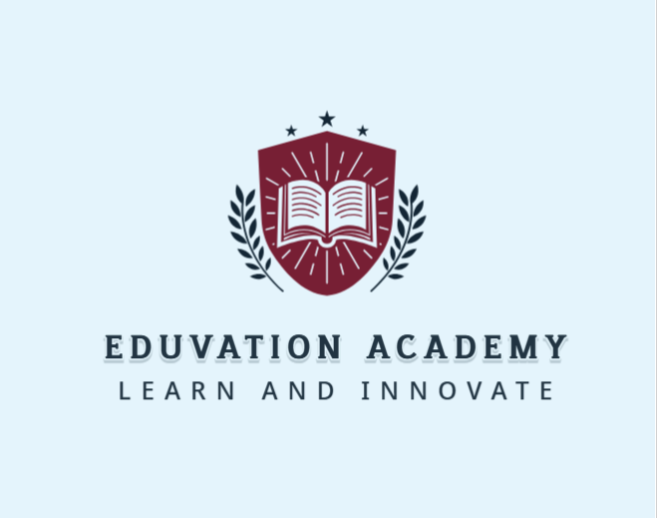 Complete the chart
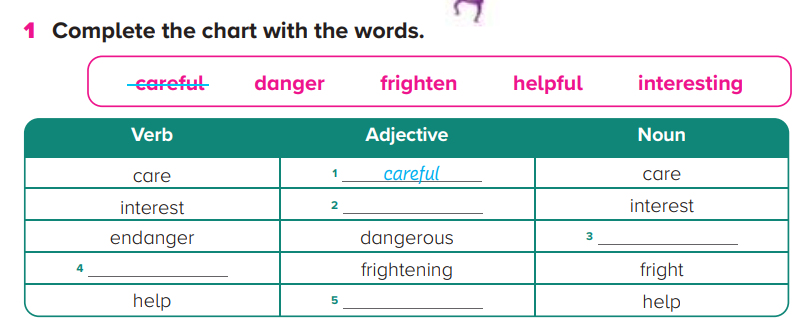 interesting
danger
frighten
helpful
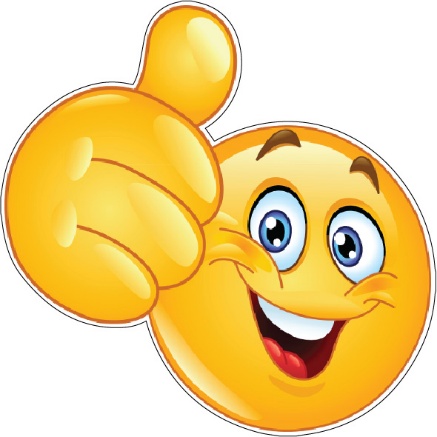 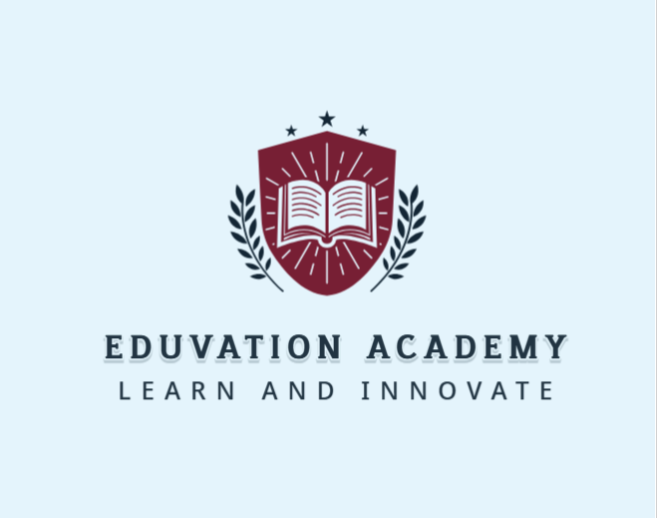 Read and choose the correct words
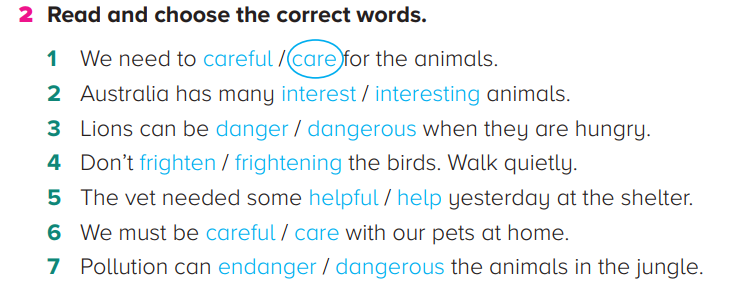 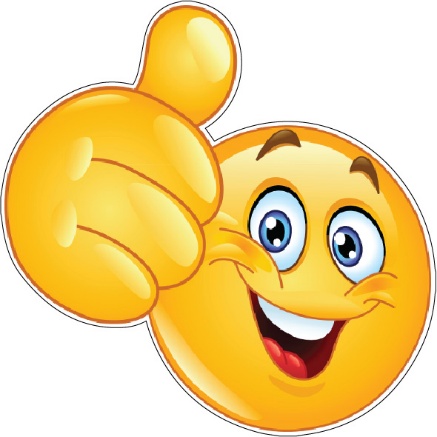 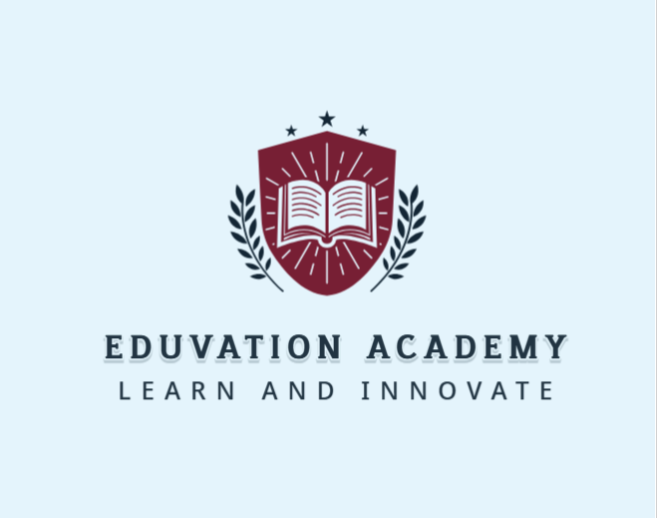 Reading
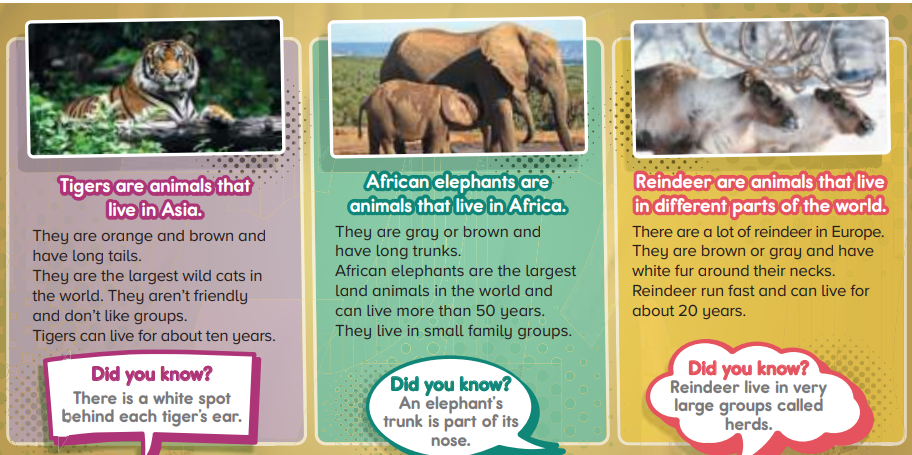 Asia اسيا          
Tailsذيول          
Spotبقعة           
Trunkخرطوم الفيل  
Reindeerرنة     
Furفرو             
Necksأعناق         
Herdsأسراب
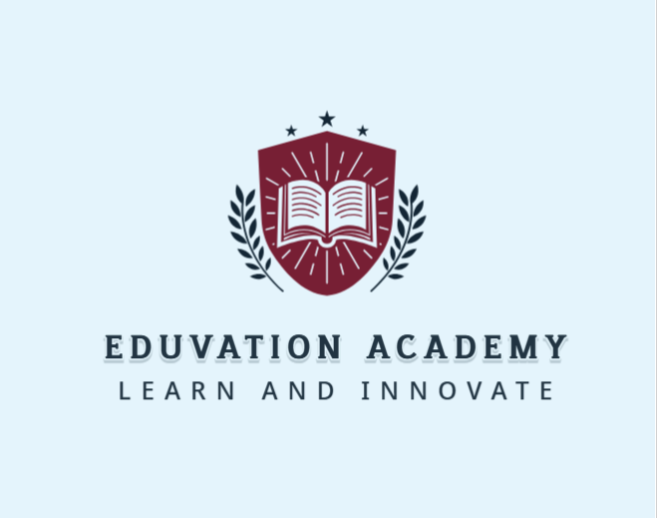 Put “T” or “F” and correct the false ones
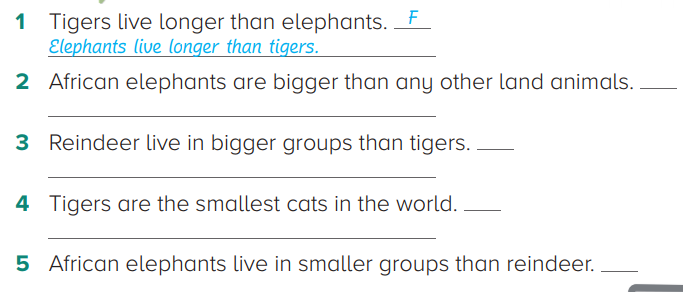 T
T
F
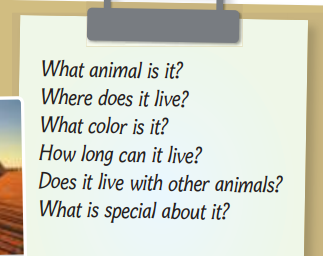 Tigers are not the smallest cats in the world
T
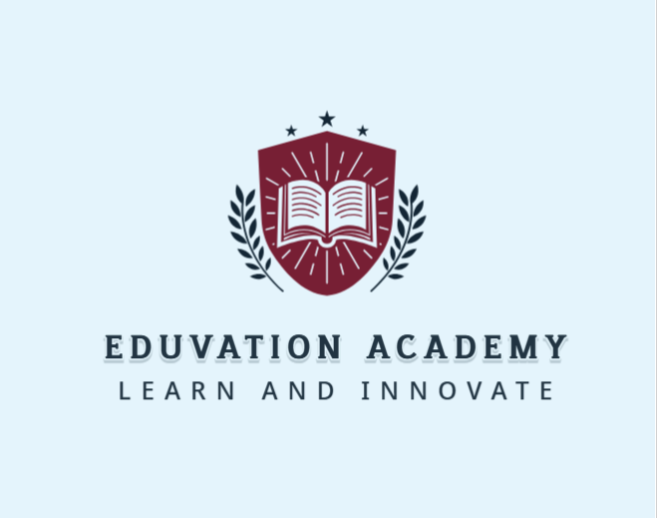 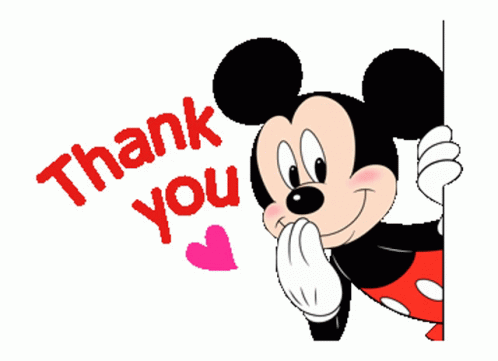